LA FABRI CATION DES NICHOIRS
REALISES PAR LES 1ère STI 2 D
PRE-ASSEMBLAGE AVANT ASSEMBLAGE DEFINIF
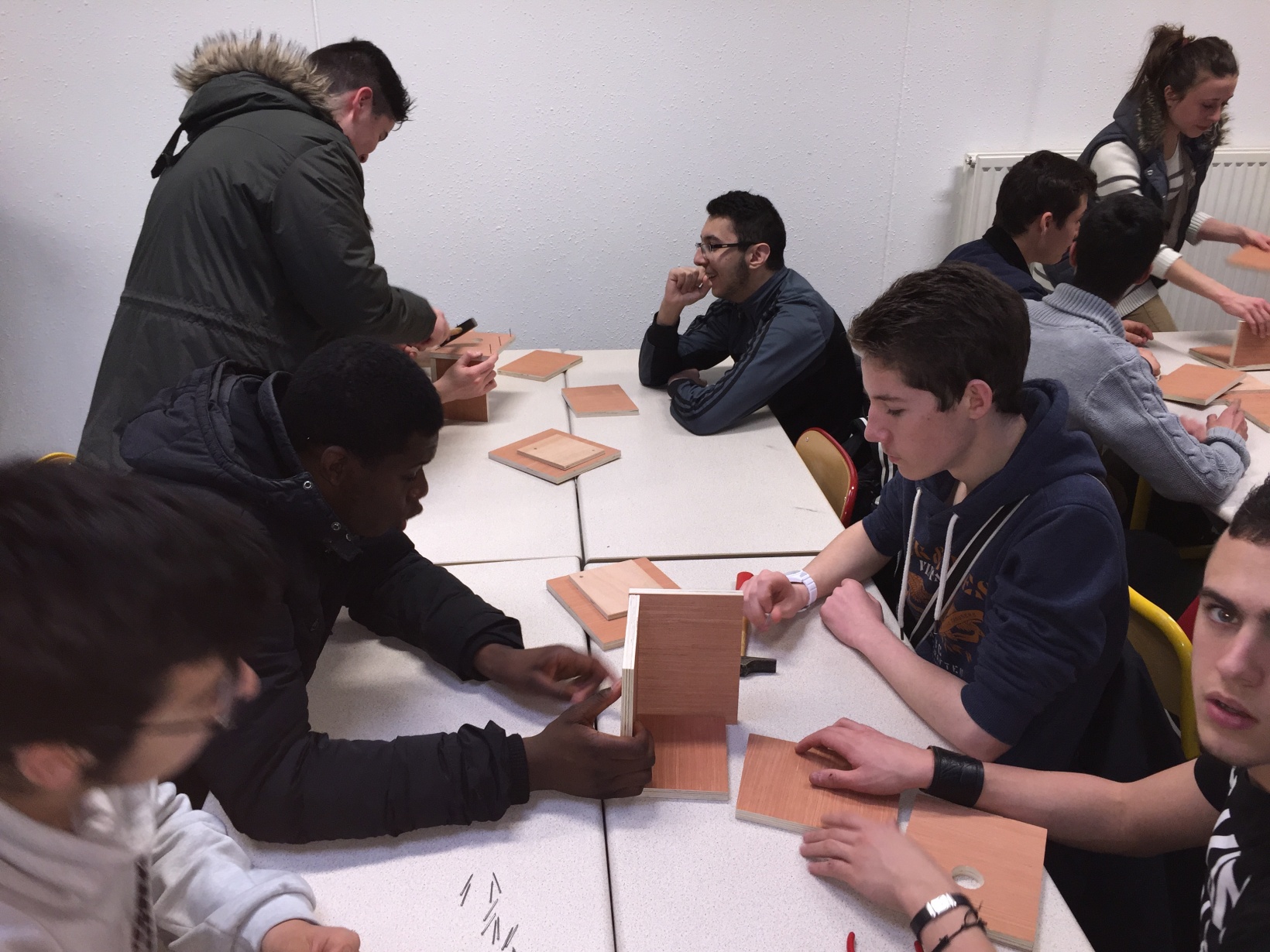 ASSEMBLAGE AVEC DES CLOUS POUR UNE MEILLEUR SOLIDITE
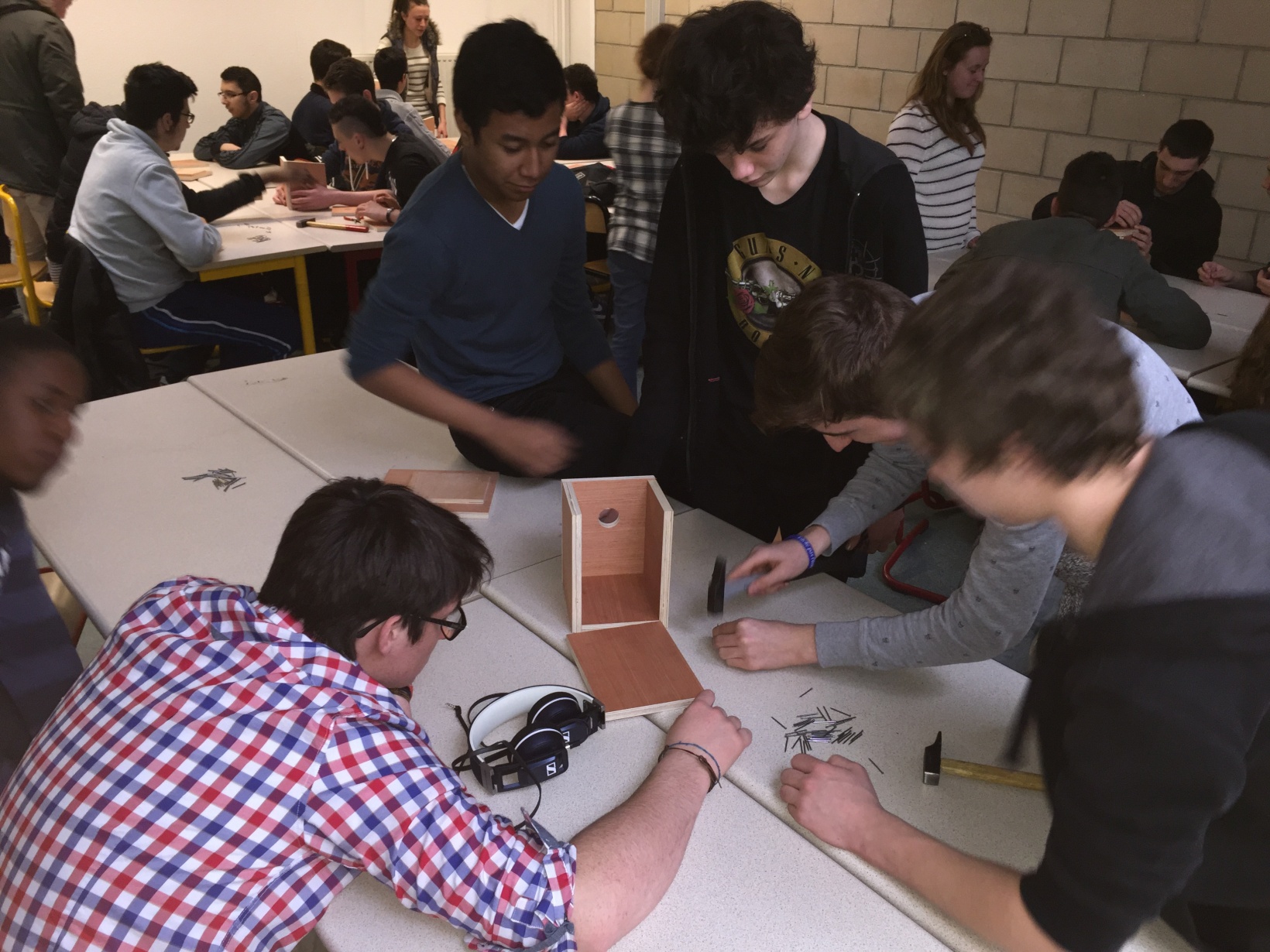